Warm Up #1
As temperature of a gas increases, how do you think this affects the pressure inside the container?


As the size, or volume, of the container decreases, how does this affect the pressure of a gas?  Why does this happen?

Describe the relationships between pressure and temperature/volume.
Chapter 14.1-14.2 Gas Laws
Kinetic Energy and Pressure
Kinetic Theory – everything is in motion

Kinetic Energy – energy from movement
Increased by: higher temps and smaller volume

When gas particles move, they collide…creating pressure
More collisions = more pressure
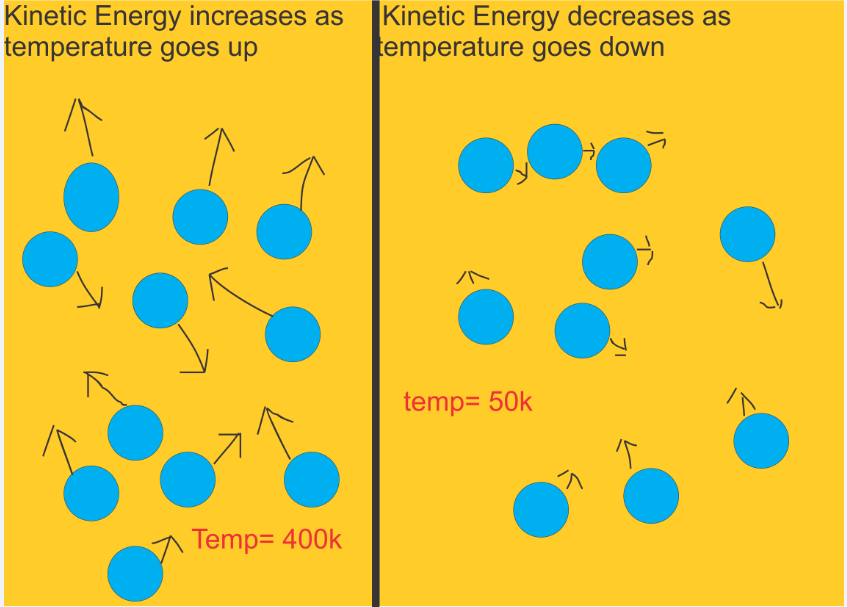 Gas Facts
No Definite Shape

No Definite Volume

Compressible

Elastic Collisions

Why?

WEAK Attractive Forces
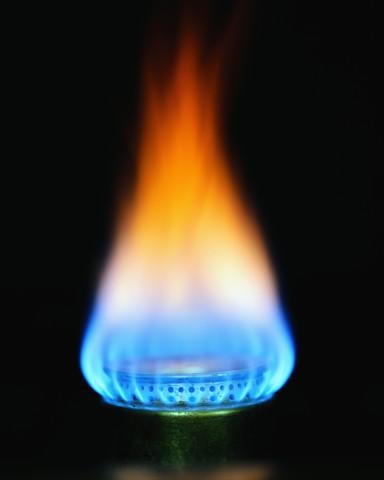 Pressure in Response to…
VOLUME
At constant temperature

As volume decreases, pressure increases
Inverse relationship – as one goes down, the other goes up

Why?
Smaller space = more collisions!
Remember: more collisions = more pressure.
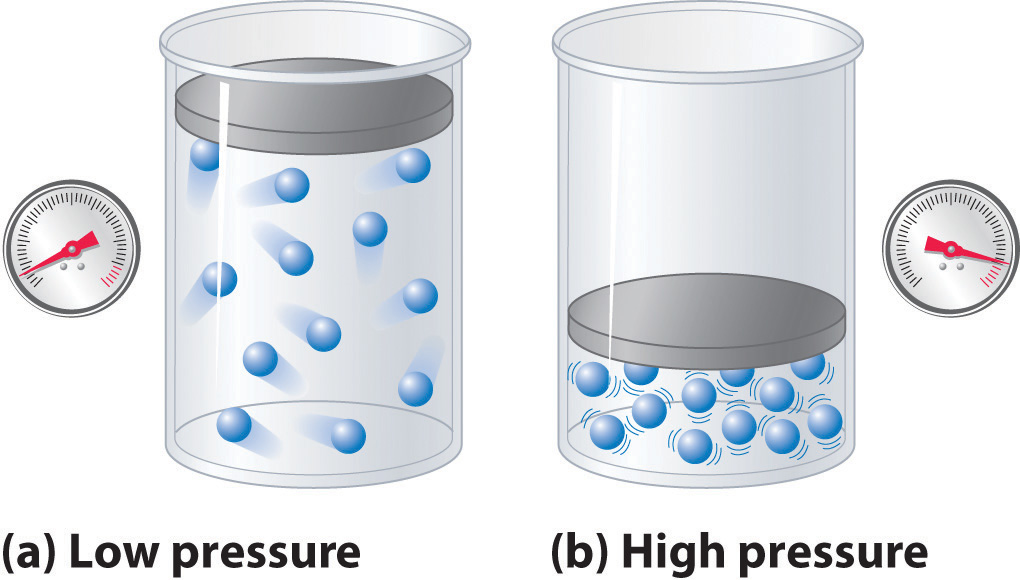 Volume and Pressure: Boyle’s Law
Boyle’s Law – at constant temperature, the pressure will increase as the volume decreases






Volume = Liters (L)
Pressure = atm
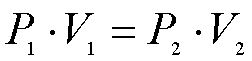 Volume in Response to….
TEMPERATURE
At constant pressure

As temperature increases, volume will also increase
Direct relationship – as one thing goes up, so does the other

As temperature increases, gasses move faster
More kinetic energy

To keep pressure the same inside, balloon gets bigger
As the temperature outside gets hotter…the size of the balloon gets bigger!!
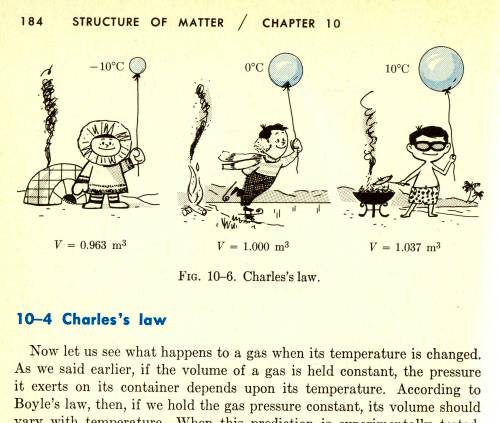 Volume and Temperature: Charles’s Law
Charles’s Law – at constant pressure, volume will increase as temperature increases






Volume = Liters (L)
Temp. = Kelvin (K)
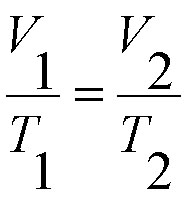 Pressure In Response to…
TEMPERATURE
At constant volume

As temp. increases, pressure increases
Direct relationship

As temp. increases, Speed of molecules increases 
more collisions = higher pressure
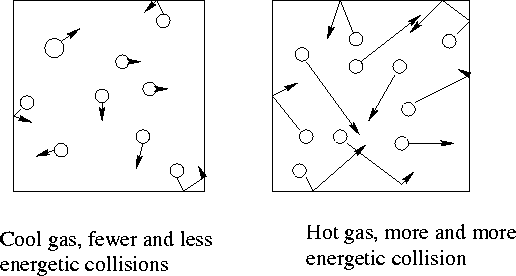 Temp and Pressure: Gay-Lussac’s Law
Gay Lussac’s Law – if volume is constant, pressure will increase if temp. increases







Temp = Kelvin (K)
Pressure = atm
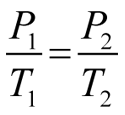 Putting it all Together…
COMBINED GAS LAW
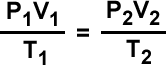 Conversion Reminders
Pressure
1 atm = 101.3 kPa = 760 mmHg
Atm = atmospheres
kPa = kilopascals
mmHg = millimeters of Mercury

Volume
1 L = 1000 mL = 1000 cm3

Temperature
oC + 273 = Kelvins
(ex. 78 oC + 273 = 351 K)
(ex. 351 K – 273 = 78 oC)
Example Problem
A balloon of air occupies 2400mL of space in a room at 22oC.  How big will the balloon be if the room was -36oC?

Volume and Temperature = CHARLES’ LAW

Label all numbers...and convert
V1 = 2400 mL……or 2.4 L
V2 = ??
T1 = 22oC…+273 = 295 K
T2 = -36oC…+273 = 237 K
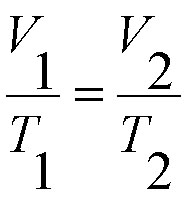 Example Problem Continued
V1 = 2.40 L
V2 =      x L
T1 = 295 K
T2 = 237 K

2.4   =    x
       237

295(x) = (2.4)(237)
X = 1.93 L
Quick Quiz #1
Solve the problems below, and identify the gas law that explains each phenomenon described.

If a gas has a pressure of 715 mm Hg at the temperature of 500 K, what will the pressure change to if the container is heated to 900 K?


If a gas has a pressure of 4.5 atm when the size of the container is 3.0 L, how will the pressure be affected if the volume is doubled to 6.0L?

If a gas in a 9000 mL container at a temperature of 300 K is placed in a container half of this size.  How will this affect the temperature?